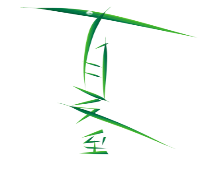 日式清新简约模板
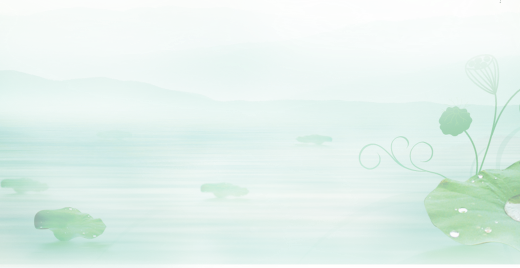 Here to add your text, mainly to avoid large sections of text.Here to add your text.Here to add your text
汇报人：代用名
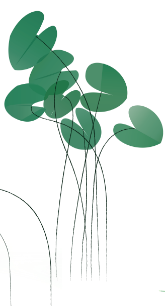 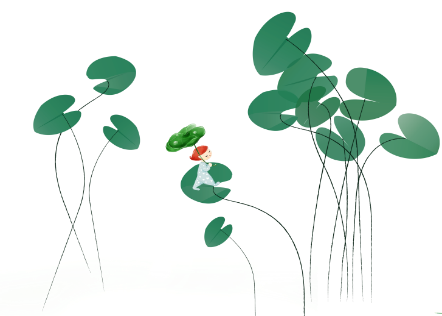 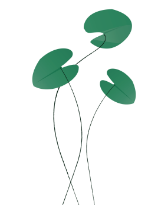 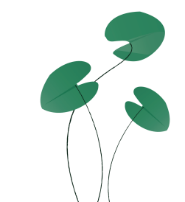 1/  单击此处添加标题
2/  单击此处添加标题
3/  单击此处添加标题
4/  单击此处添加标题
目 录
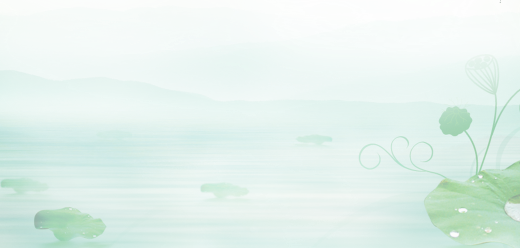 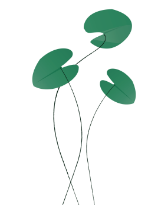 CONTENTS
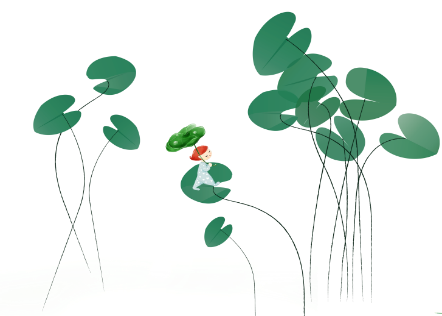 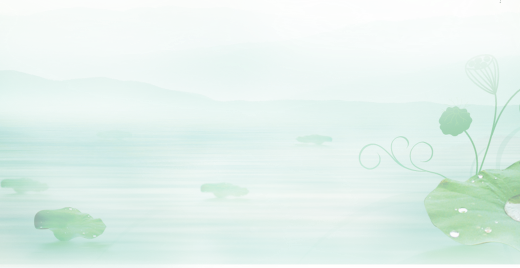 目录 CONTENTS
01
单击输入章节标题内容
CLICK THE CONTENT INPUT SECTION TITLES
点击此处添加文本内容，如关键词、部分简单介绍等。点击此处添加文本内容，如关键词、部分简单介绍等。点击此处添加文本内容，如关键词、部分简单介绍等。
01
02
03
文本
文本
文本
点击此处输入文本内容
点击此处输入文本内容
点击此处输入文本内容
80％
68％
64％
60％
56％
45％
单击添加标题
您的内容打在这里，或者通过复制您的文本后，在此框中选择粘贴，并选择只保留文字。
单击添加标题
单击添加标题
单击添加标题
86%
4项
500万
3件
单击此处添加段落文本
单击此处添加段落文本
单击此处添加段落文本
单击此处添加段落文本
单击此处添加段落文本
单击此处添加段落文本
单击此处添加段落文本
单击此处添加段落文本
单击此处添加段落文本
单击此处添加段落文本
单击此处添加段落文本
单击此处添加段落文本
单击此处添加段落文本
单击此处添加段落文本
单击此处添加段落文本
单击此处添加段落文本
计划完成情况
大事件
获奖
销售额
2017
2016
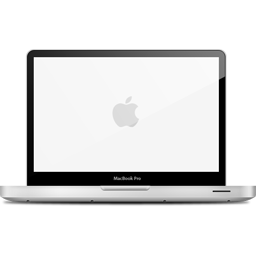 单击添加标题
单击添加标题
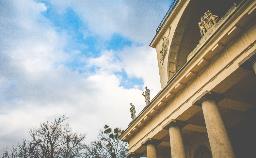 您的内容打在这里，或者通过复制您的文本后，在此框中选择粘贴，并选择只保留文字。
您的内容打在这里，或者通过复制您的文本后，在此框中选择粘贴，并选择只保留文字。
您的内容打在这里，或者通过复制您的文本后，在此框中选择粘贴，并选择只保留文字。
您的内容打在这里，或者通过复制您的文本后，在此框中选择粘贴，并选择只保留文字。
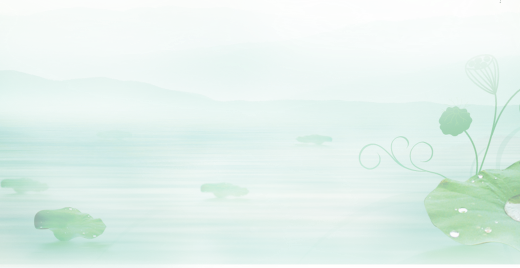 目录 CONTENTS
02
单击输入章节标题内容
CLICK THE CONTENT INPUT SECTION TITLES
点击此处添加文本内容，如关键词、部分简单介绍等。点击此处添加文本内容，如关键词、部分简单介绍等。点击此处添加文本内容，如关键词、部分简单介绍等。
单击添加标题
单击添加标题
单击添加标题
01
02
03
您的内容打在这里，或者通过复制您的文本后，在此框中选择粘贴，并选择只保留文字。
您的内容打在这里，或者通过复制您的文本后，在此框中选择粘贴，并选择只保留文字。
您的内容打在这里，或者通过复制您的文本后，在此框中选择粘贴，并选择只保留文字。
单击添加标题
单击添加标题
单击添加标题
单击添加标题
您的内容打在这里，或者通过复制您的文本后，在此框中选择粘贴，并选择只保留文字。
您的内容打在这里，或者通过复制您的文本后，在此框中选择粘贴，并选择只保留文字。
您的内容打在这里，或者通过复制您的文本后，在此框中选择粘贴，并选择只保留文字。
您的内容打在这里，或者通过复制您的文本后，在此框中选择粘贴，并选择只保留文字。
标题
此处输入文字
请在此处输入您的文字
标题
此处输入文字
请在此处输入您的文字
标题
此处输入文字
请在此处输入您的文字
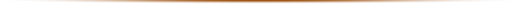 A
C
点击此处输入文本内容
点击此处输入文本内容
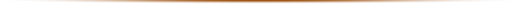 B
D
点击此处输入文本内容
点击此处输入文本内容
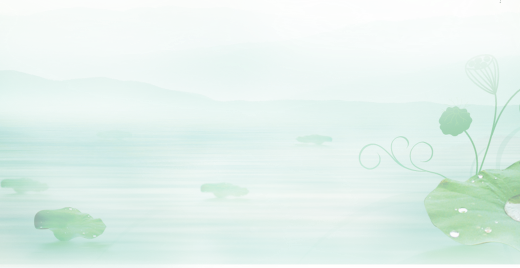 目录 CONTENTS
03
单击输入章节标题内容
CLICK THE CONTENT INPUT SECTION TITLES
点击此处添加文本内容，如关键词、部分简单介绍等。点击此处添加文本内容，如关键词、部分简单介绍等。点击此处添加文本内容，如关键词、部分简单介绍等。
单击添加标题
您的内容打在这里，或者通过复制您的文本后，在此框中选择粘贴，并选择只保留文字。
单击添加标题
您的内容打在这里，或者通过复制您的文本后，在此框中选择粘贴，并选择只保留文字。
单击添加标题
单击添加标题
您的内容打在这里，或者通过复制您的文本后，在此框中选择粘贴，并选择只保留文字。
您的内容打在这里，或者通过复制您的文本后，在此框中选择粘贴，并选择只保留文字。
实物牵制
机械牵制
体制牵制
簿记牵制
此处输入文本
此处输入文本
此处输入文本
此处输入文本
此处输入文本
此处输入文本
此处输入文本
此处输入文本
B
C
A
您的内容打在这里，或者通过复制您的文本后，在此框中选择粘贴，并选择只保留文字。
您的内容打在这里，或者通过复制您的文本后，在此框中选择粘贴，并选择只保留文字。
您的内容打在这里，或者通过复制您的文本后，在此框中选择粘贴，并选择只保留文字。
添加
标题内容
添加标题内容
添加标题内容
添加标题
添加标题
添加标题
添加标题
添加标题
点击添加文本点击添加文本点击添加文本点击添加文本
点击添加文本点击添加文本点击添加文本点击添加文本
点击添加文本点击添加文本点击添加文本点击添加文本
点击添加文本点击添加文本点击添加文本点击添加文本
点击添加文本点击添加文本点击添加文本点击添加文本
此处添加标题
此处添加标题
此处添加标题
您的内容打在这里，或通过复制您的文本后在此框中选择粘贴并选择只保留文字 .
您的内容打在这里，或通过复制您的文本后在此框中选择粘贴并选择只保留文字 .
您的内容打在这里，或通过复制您的文本后在此框中选择粘贴并选择只保留文字 .
01
02
03
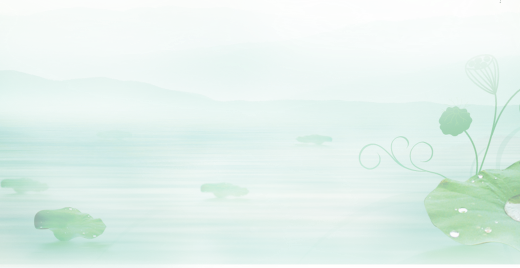 目录 CONTENTS
04
单击输入章节标题内容
CLICK THE CONTENT INPUT SECTION TITLES
点击此处添加文本内容，如关键词、部分简单介绍等。点击此处添加文本内容，如关键词、部分简单介绍等。点击此处添加文本内容，如关键词、部分简单介绍等。
2014 - 2017
您的内容打在这里，或复制文本在此框中粘贴.
您的内容打在这里，或复制文本在此框中粘贴.
2012 – 2014
2008 - 2009
您的内容打在这里，或复制文本在此框中粘贴.
您的内容打在这里，或复制文本在此框中粘贴.
您的内容打在这里，或复制文本在此框中粘贴.
2005 - 2008
2009 - 2012
50%
70%
输入标题
点击输入内容
输入标题
输入标题
此处输入您的文本，或者复制您的文本粘贴到此处.此处输入您的文本，或者复制您的文本粘贴到此处.此处输入您的文本.
此处输入您的文本，或者复制您的文本粘贴到此处.此处输入您的文本，或者复制您的文本粘贴到此处.此处输入您的文本.
输入标题
输入标题
输入标题
输入标题
单击此处添加段落文本，单击此处添加段落文本，单击此处添加段落文本，单击此处添加段落文本。
单击此处添加段落文本，单击此处添加段落文本，单击此处添加段落文本，单击此处添加段落文本。
战略上的指导
资金上的支持
政策上的倾斜
人事上的帮助
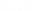 单击此处添加段落文本，单击此处添加段落文本，单击此处添加段落文本，单击此处添加段落文本。
单击此处添加段落文本，单击此处添加段落文本，单击此处添加段落文本，单击此处添加段落文本。
添加标题
添加标题
您的内容打在这里，或者通过复制您的文本后，在此框中选择粘贴，并选择只保留文字。
您的内容打在这里，或者通过复制您的文本后，在此框中选择粘贴，并选择只保留文字。
01
04
添加标题
添加标题
您的内容打在这里，或者通过复制您的文本后，在此框中选择粘贴，并选择只保留文字。
您的内容打在这里，或者通过复制您的文本后，在此框中选择粘贴，并选择只保留文字。
03
02
52%
添加描述，关键词
43%
标题1
93%
添加描述，关键词
标题 2
81%
添加描述，关键词
标题t 3
在此录入图表的综合描述说明。在此录入上述图表的综合描述说明，在此录入上述图表的综合描述说明，在此录入上述图表的综合描述说明，在此录入上述图表的综合描述说明，在此录入上述图表的综合描述说明。
添加描述，关键词
标题 4
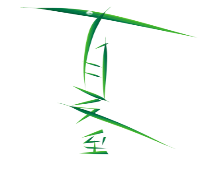 演讲完毕         

谢谢观看
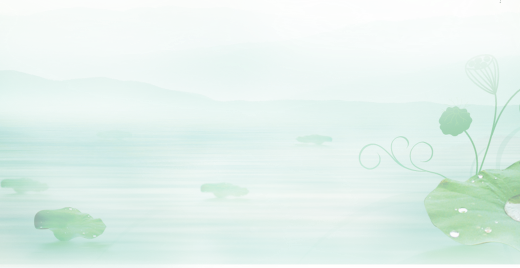 Here to add your text, mainly to avoid large sections of text.Here to add your text.Here to add your text
汇报人：代用名
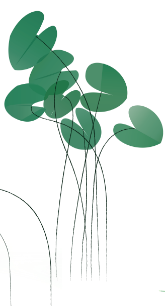 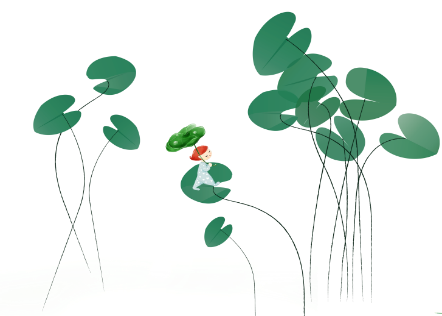 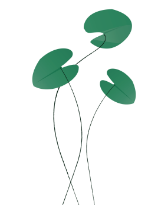 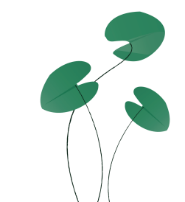 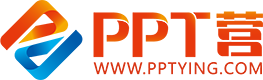 10000+套精品PPT模板全部免费下载
PPT营
www.pptying.com
[Speaker Notes: 模板来自于 https://www.pptying.com    【PPT营】]